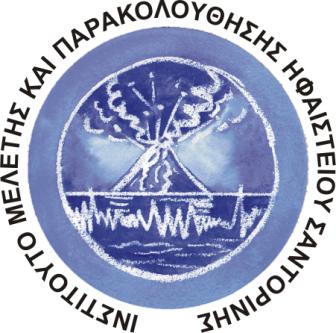 Παρακολούθηση ΣαντορίνηςΤρέχουσα κατάσταση ηφαιστείουΤρέχουσα Σεισμικότητα στην Άνυδρο
Κ. Παπαζάχος, Χ. Πικριδάς, Μ. Φουμέλης, Σ. Μπίθαρης, Γ.Βουγιουκαλάκης, Χ.Βεντούζη, Χ. Κκαλλάς, Ε. Παπαγεωργίου, Ο. Vaselli
Ιστορική Ηφαιστειότητα
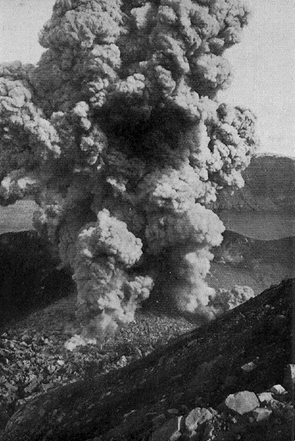 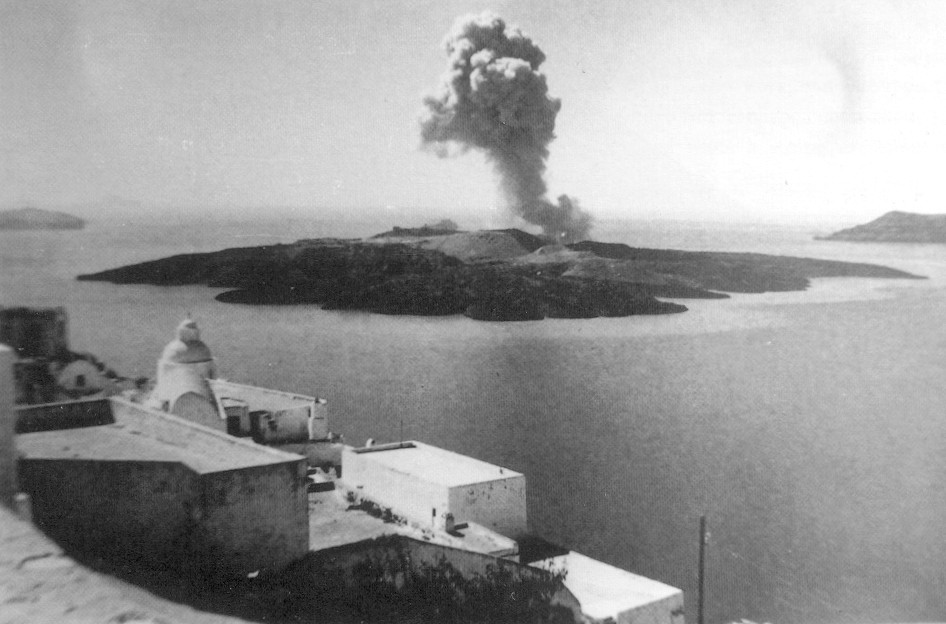 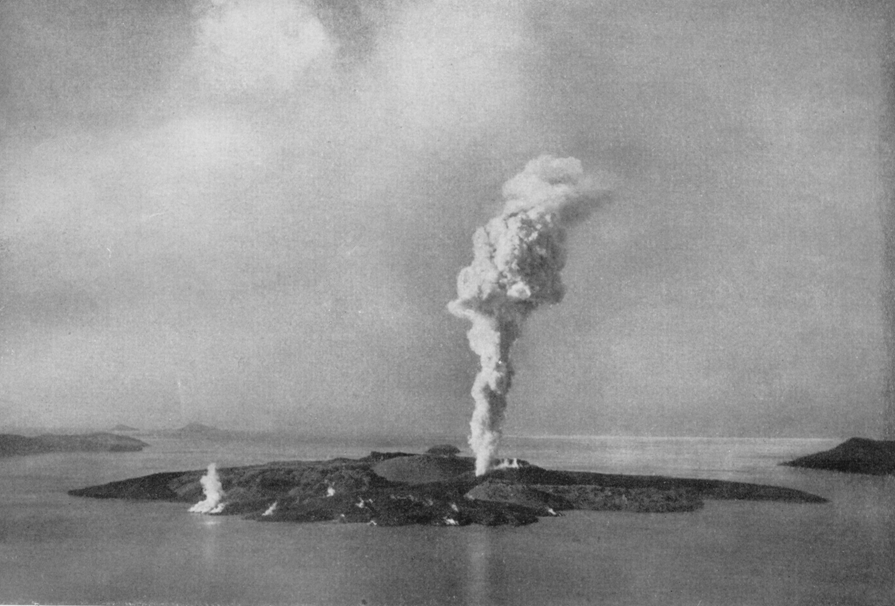 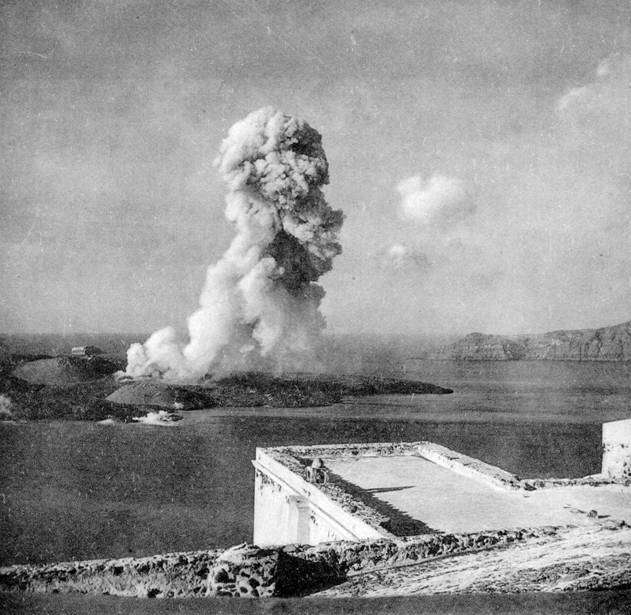 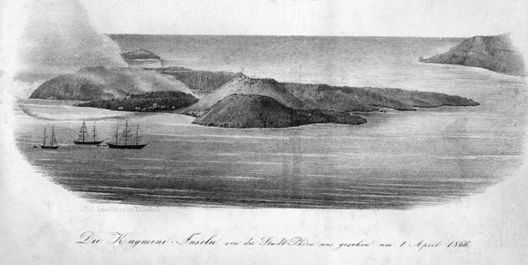 Κ. Παπαζάχος, Χ.Βεντούζη, Χ. Κκαλλάς
Τρέχουσα Σεισμικότητα
2023
2024
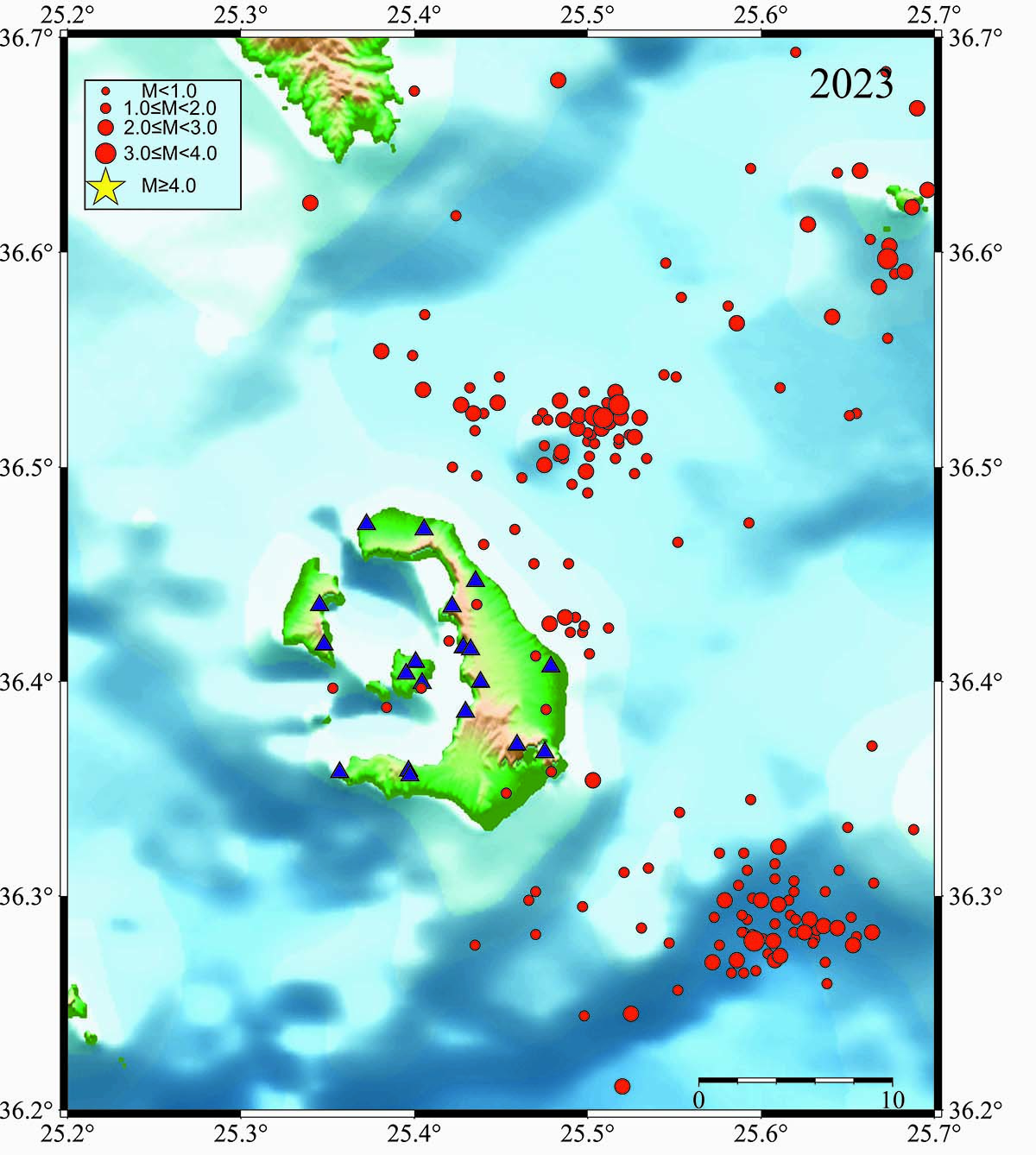 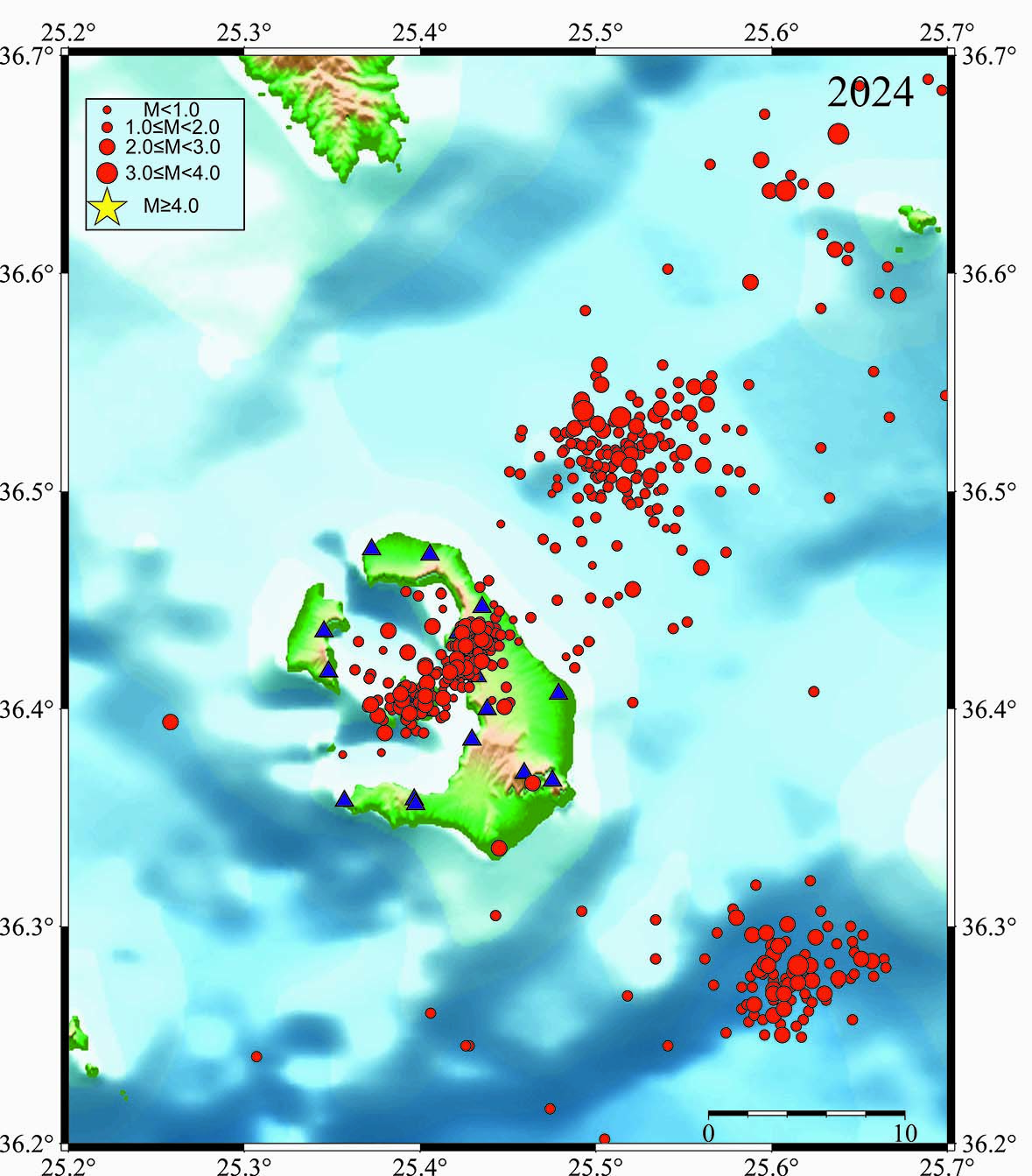 2011-2012
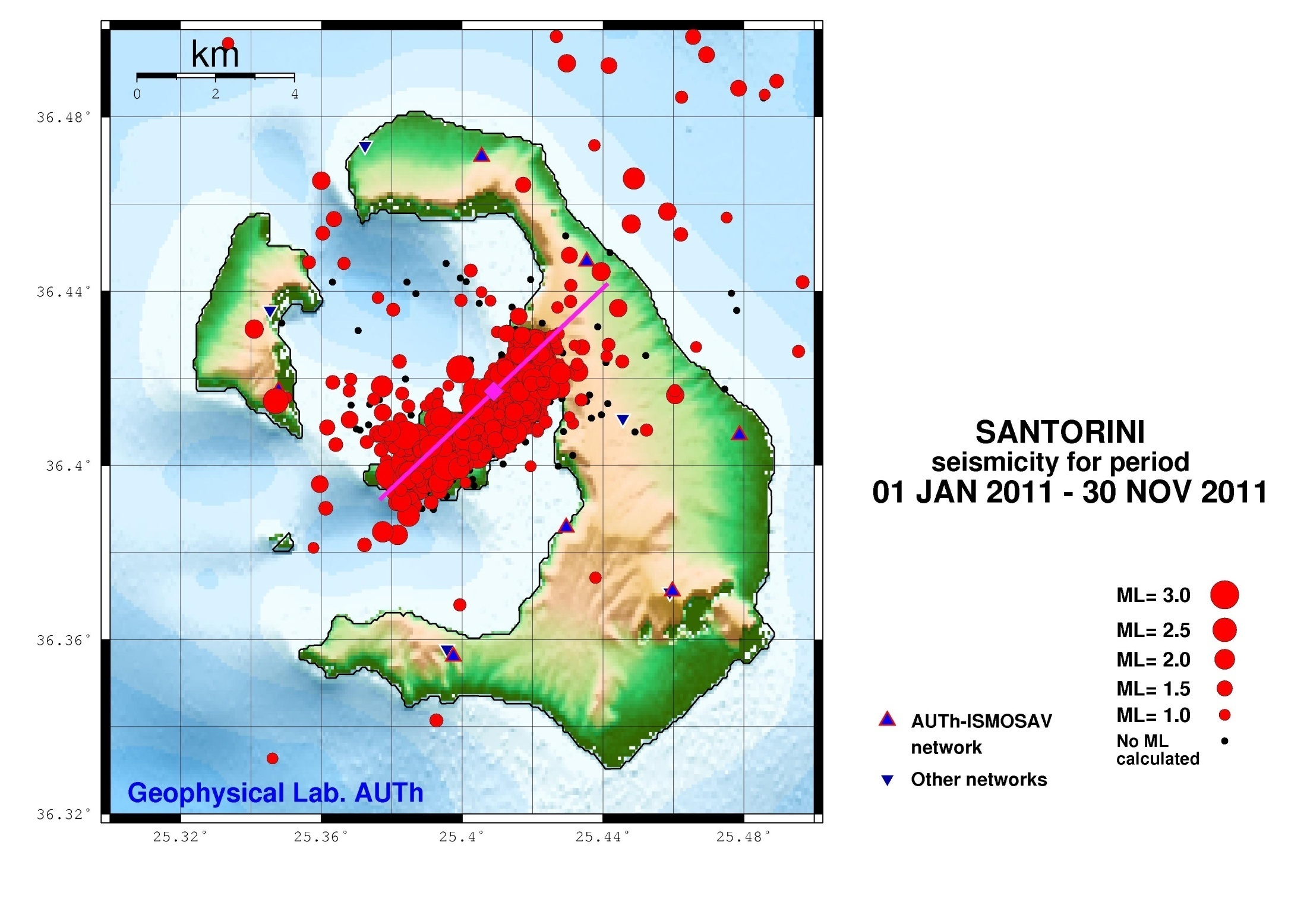 Τρέχουσα Σεισμικότητα
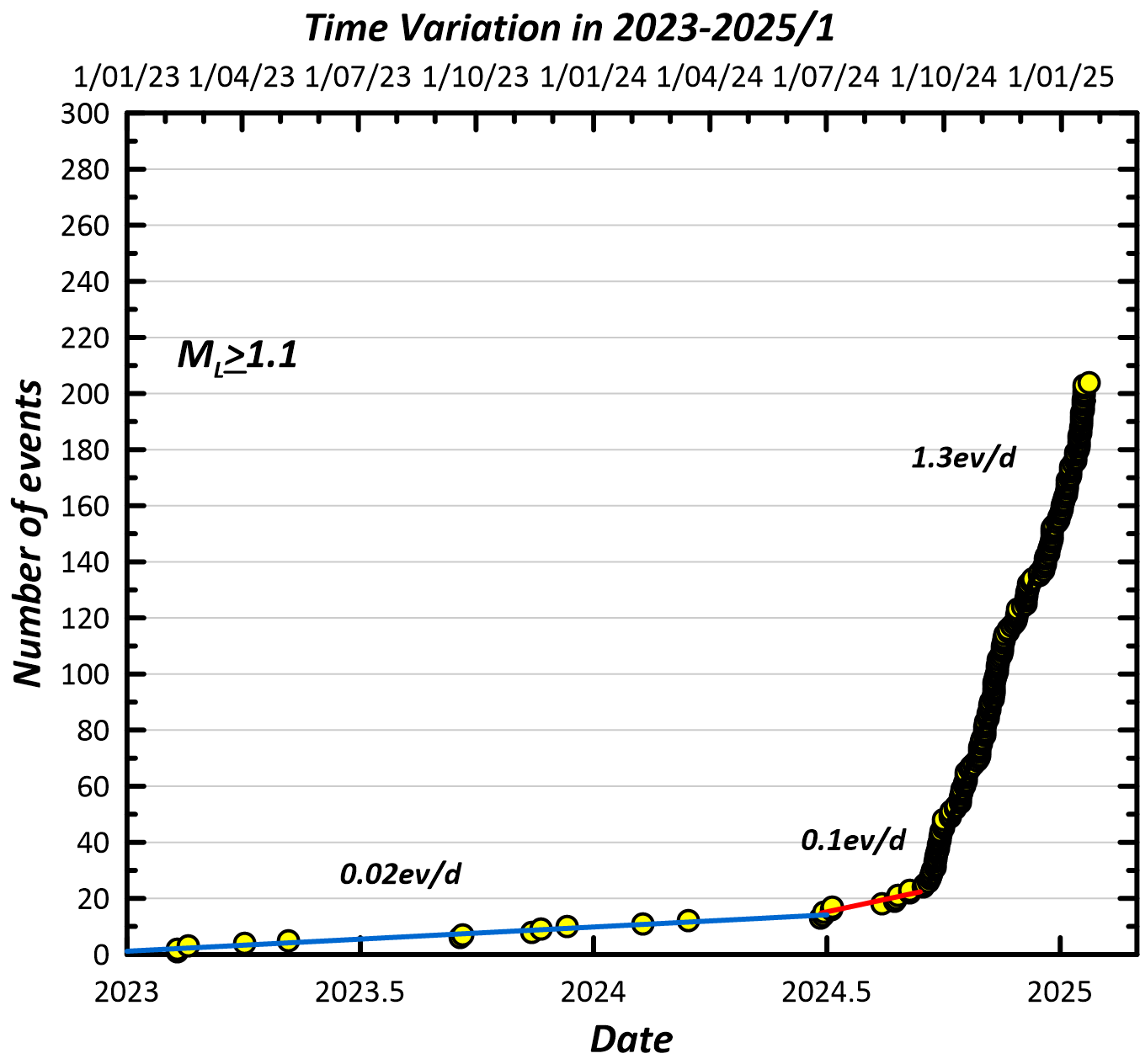 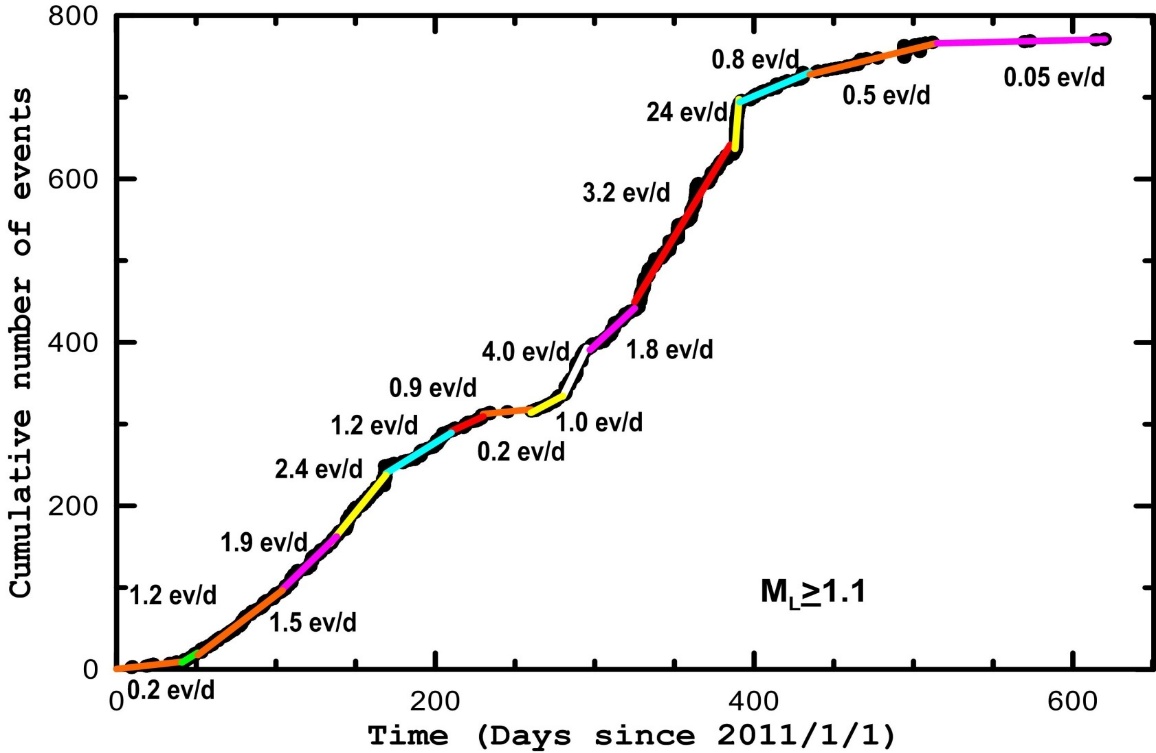 2011-2012
2023-2025/1
Παραμόρφωση - GPS
2011-2012
1/7/2024-15/1/2025
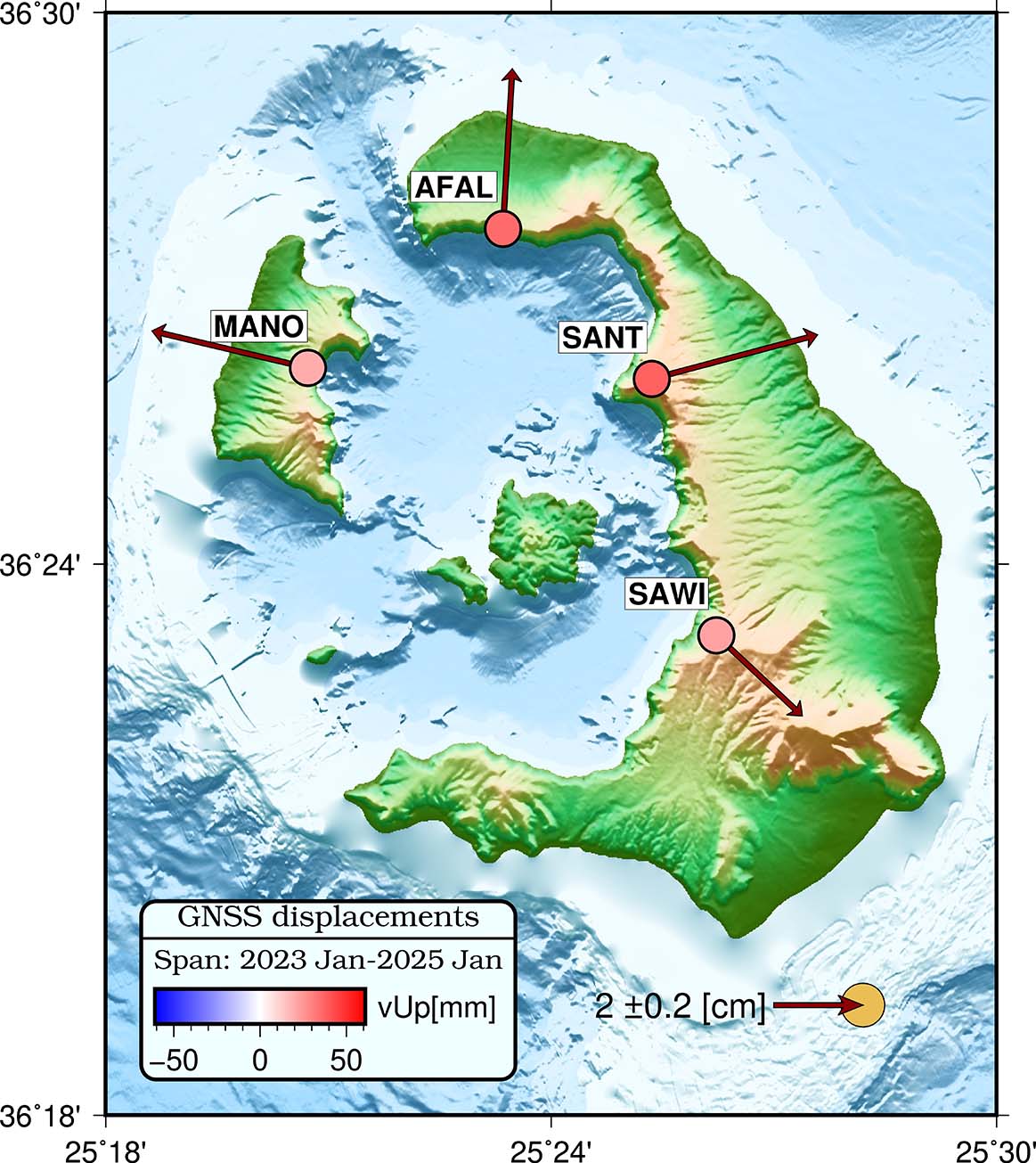 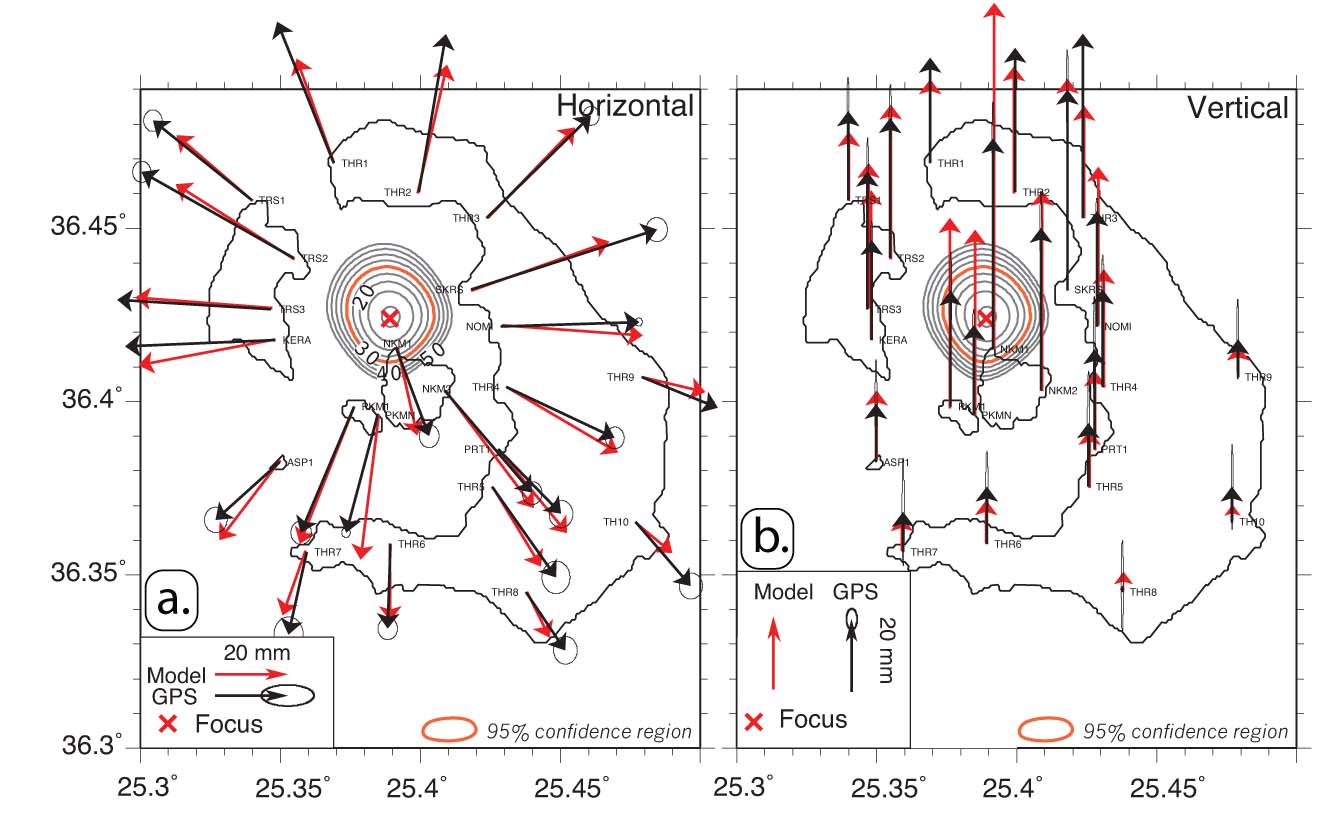 Παραμόρφωση - GPS
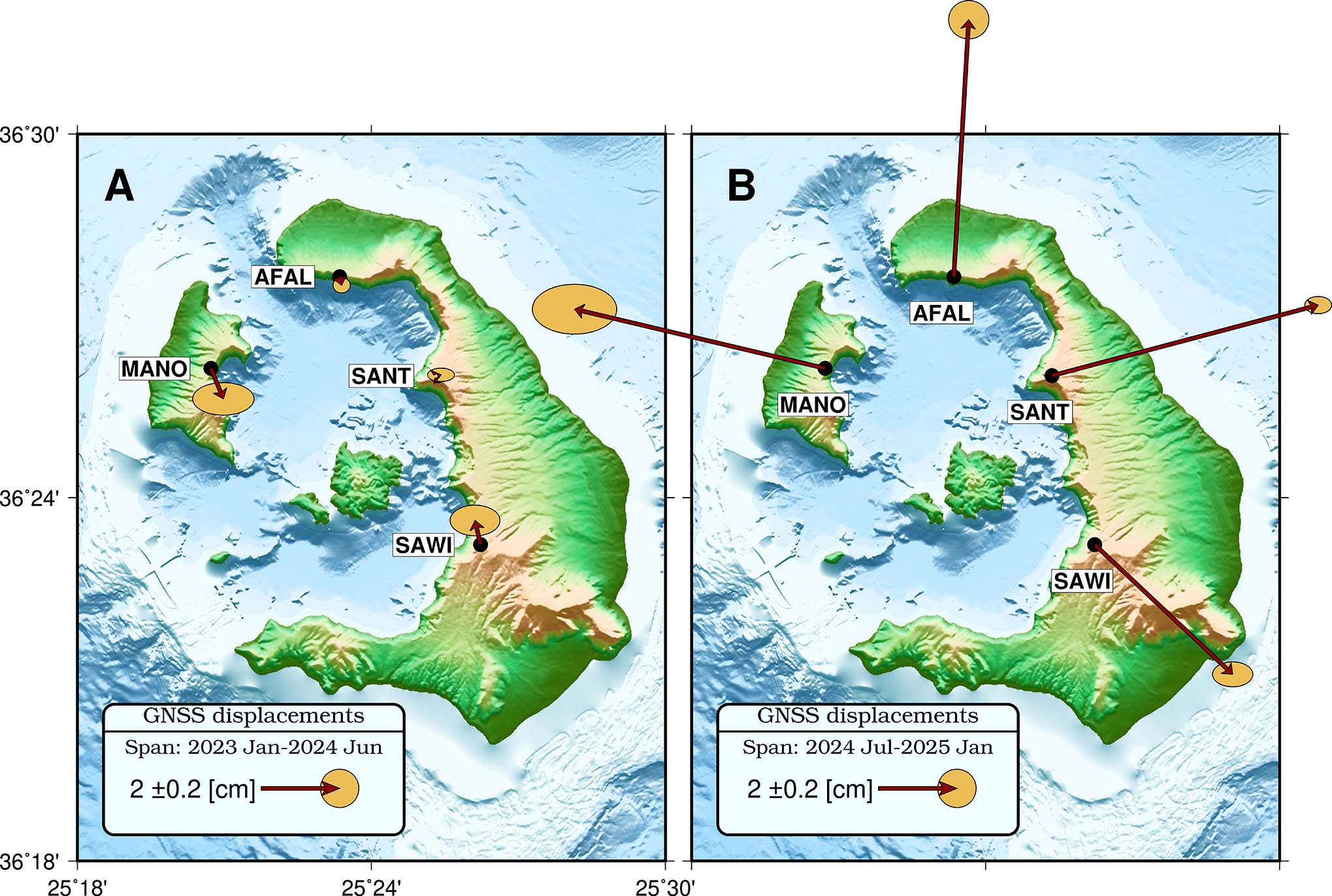 LOS Displacement
+15.0 cm/yr
-5.0
Μ. Φουμέλης, Ε. Παπαγεωργίου
Παραμόρφωση - InSAR
2023-2024
2011-2012
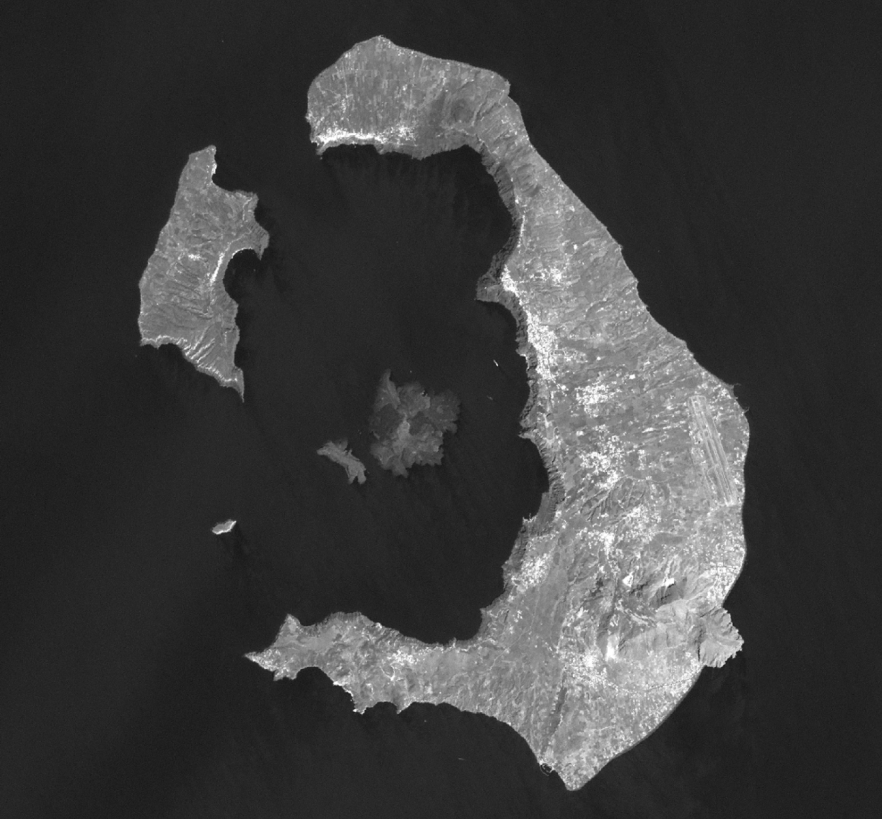 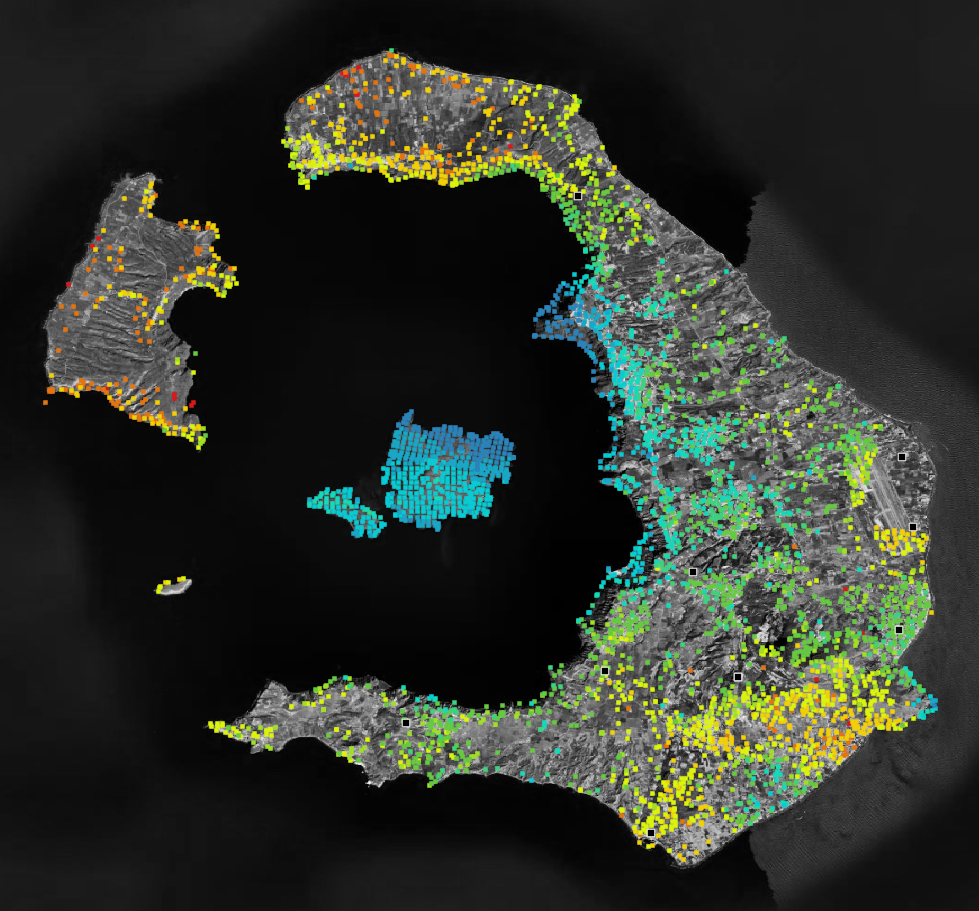 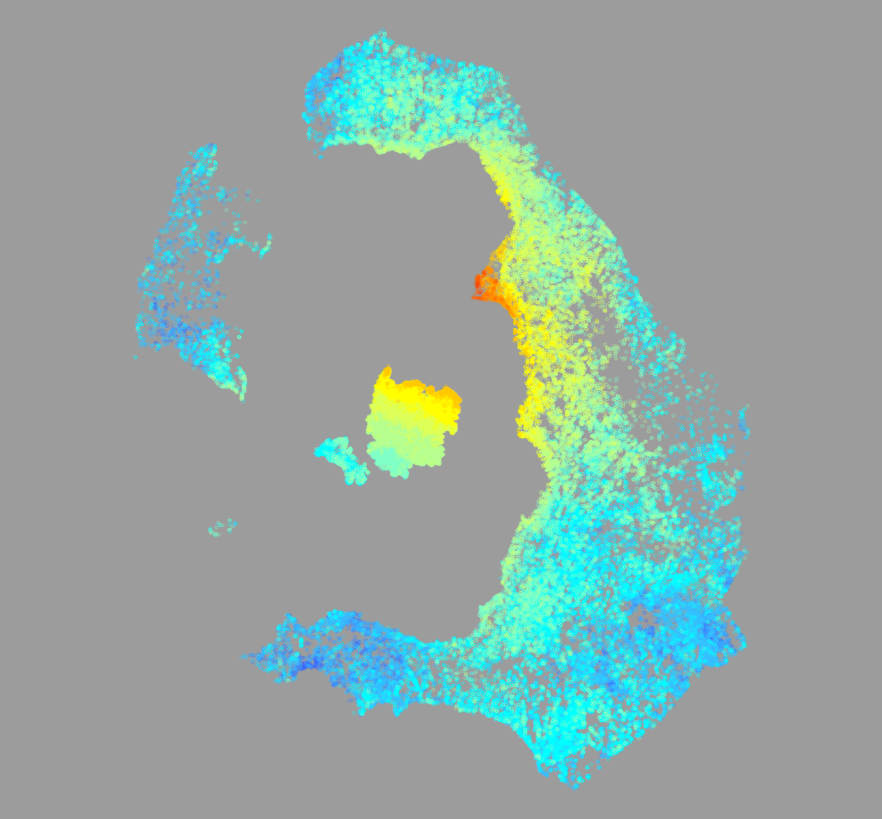 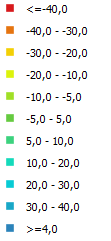 Γ.Βουγιουκαλάκης, Ο. Vaselli
Γεωχημικές μεταβολές
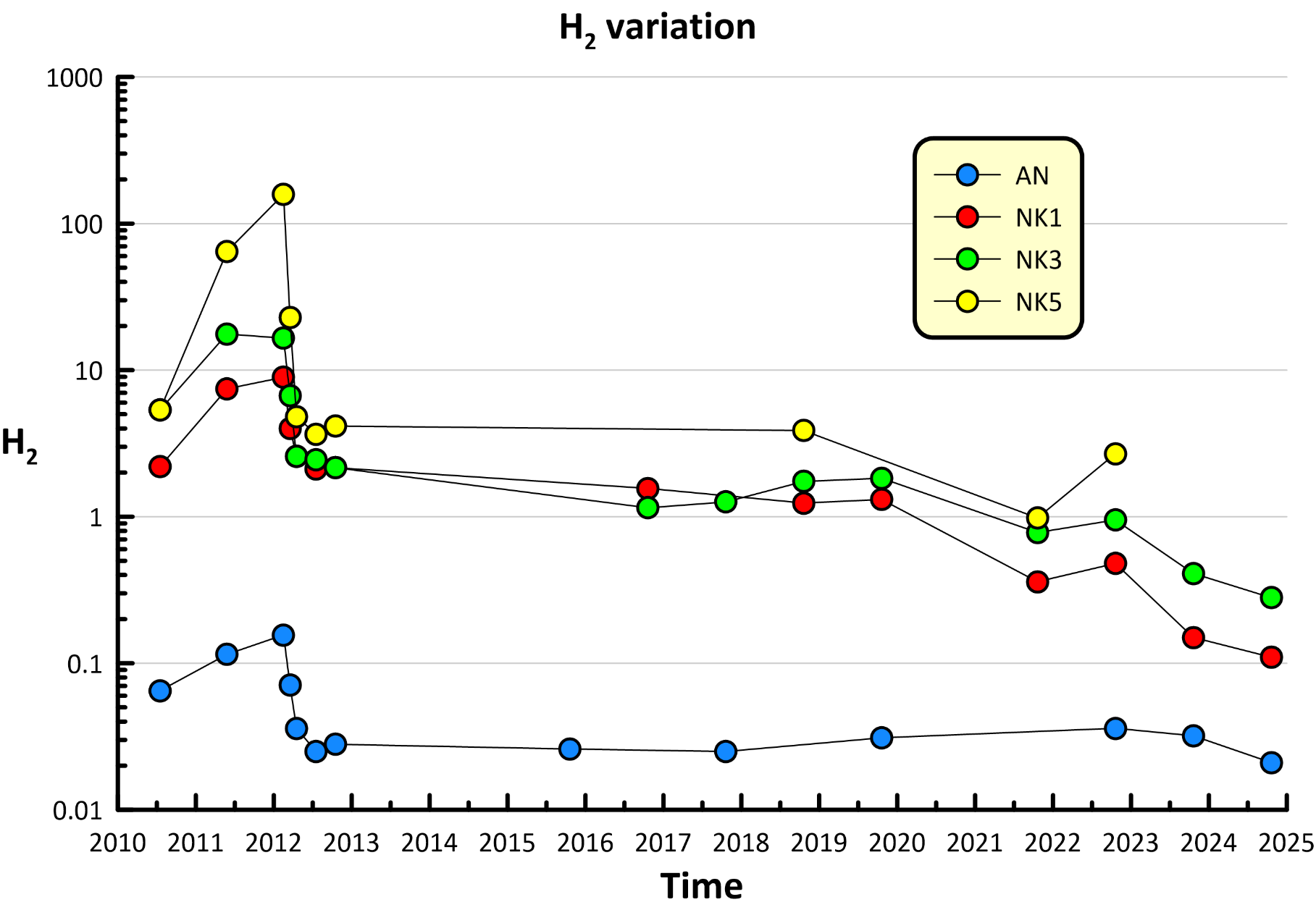 Γ.Βουγιουκαλάκης
Γεωφυσικές μεταβολές
Θερμοκρασία Ατμίδας Ν.Καμένης (ΕΑΓΜΕ) – ΙΑΝ 2025
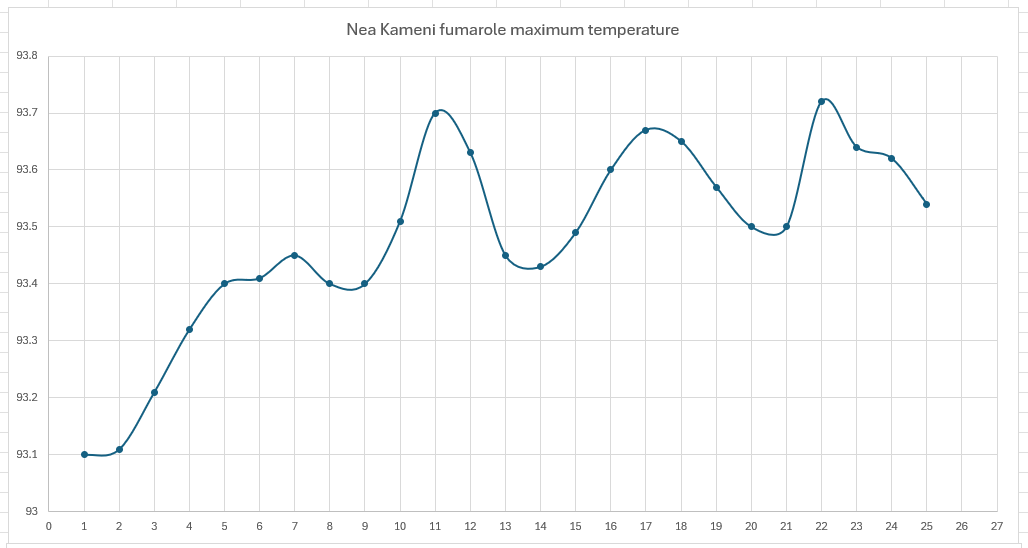 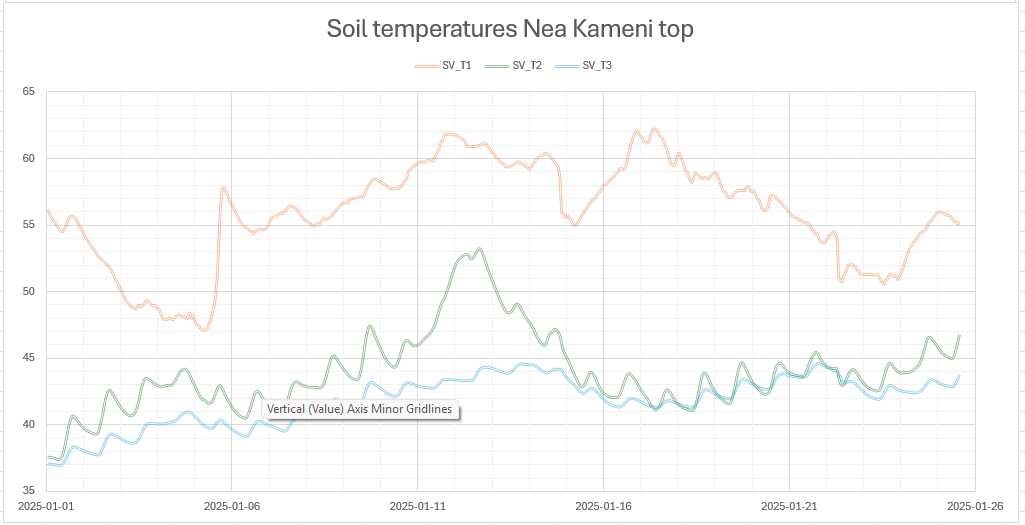 Θερμοκρασία Εδάφους Ν.Καμένης
Σεισμικότητα στην Άνυδρο
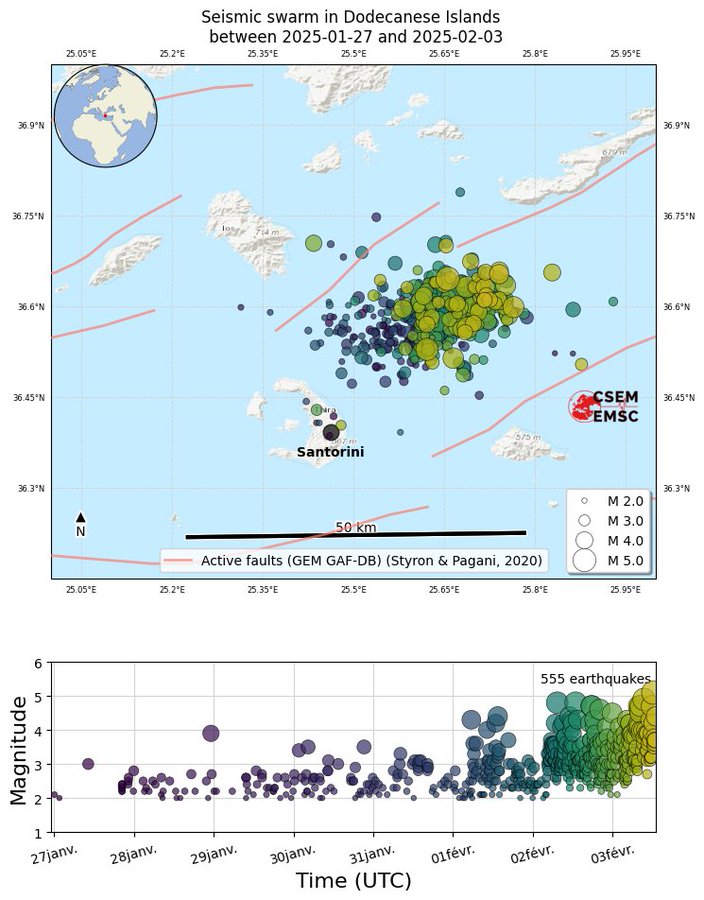 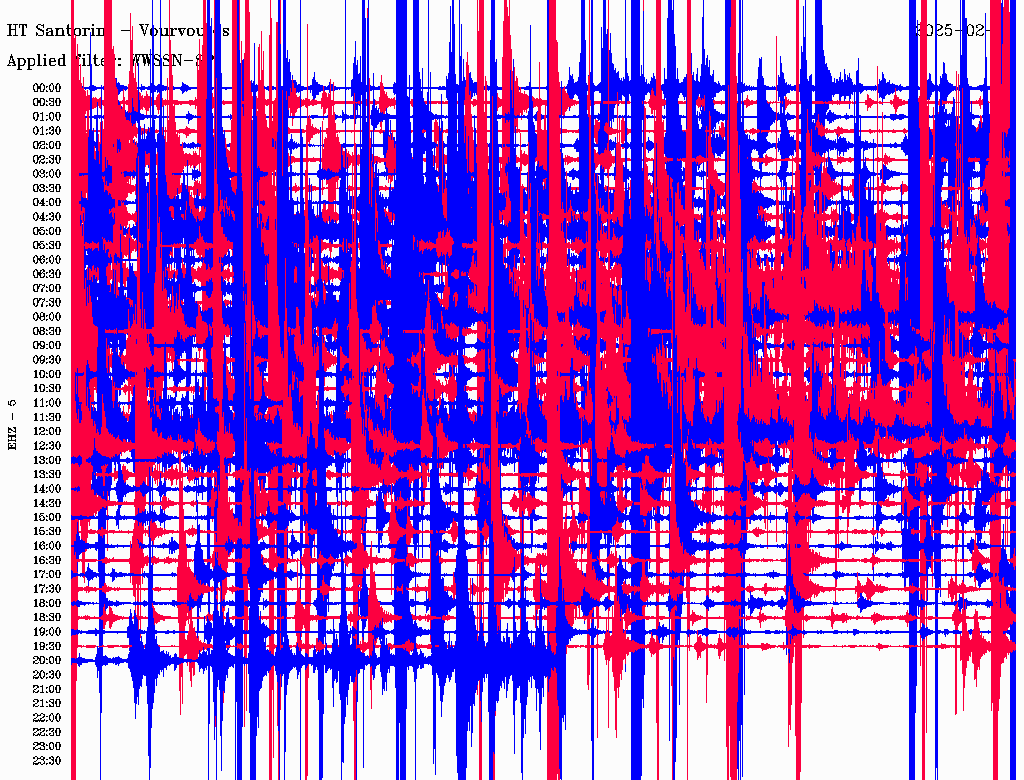 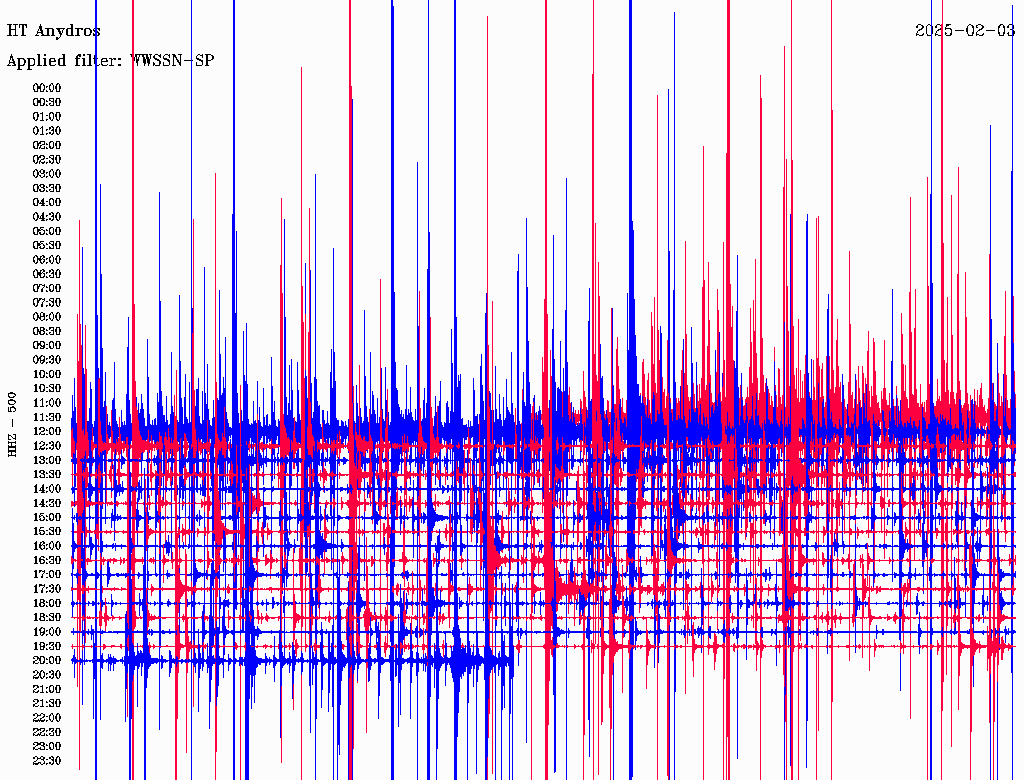 Συμπεράσματα
Σεισμο-ηφαιστειακή δραστηριότητα στην καλδέρα της Σαντορίνης

Από το τέλος Ιουνίου 2024 (για τις παραμορφώσεις) και από τα μέσα Σεπτεμβρίου 2024 (για τη σεισμικότητα) είναι σε εξέλιξη μια εντελώς ανάλογη με το 2011-12 σεισμο-ηφαιστειακή έξαρση σε εξέλιξη στη Σαντορίνη, από το ίδιο κέντρο
Υπάρχει μία ύφεση στη σεισμικότητα μετά τον πιο ισχυρό σεισμό Μ=3.8 πριν από 1 εβδομάδα 



Τεκτονική δραστηριότητα στη Νήσο Άνυδρο

Από τις 26/1 είναι σε εξέλιξη μία αρκετά πρωτόγνωρη (για τα Ελληνικά δεδομένα) ακολουθία σεισμών, στην περιοχή της νήσου Άνυδρος, με μεγάλο αριθμό σεισμό με ενδιάμεσα μεγέθη, δηλαδή Μ4.0-5.0.
Δεν υπάρχει γνώση (διεθνώς) με βάση την οποία μπορεί να είναι σίγουρος για την εξέλιξη της ακολουθίας. Η ύπαρξη ενεργών ρηγμάτων στην περιοχή της Ανύδρου και η αναλογία των σεισμών δεν επιτρεπουν να αποκλιστεί η γένεση ενός σεισμού Μ=6.0 ή και μεγαλύτερου.